思政课程名称思政课程名称
主讲教师：张三三    联系方式：1234567891234
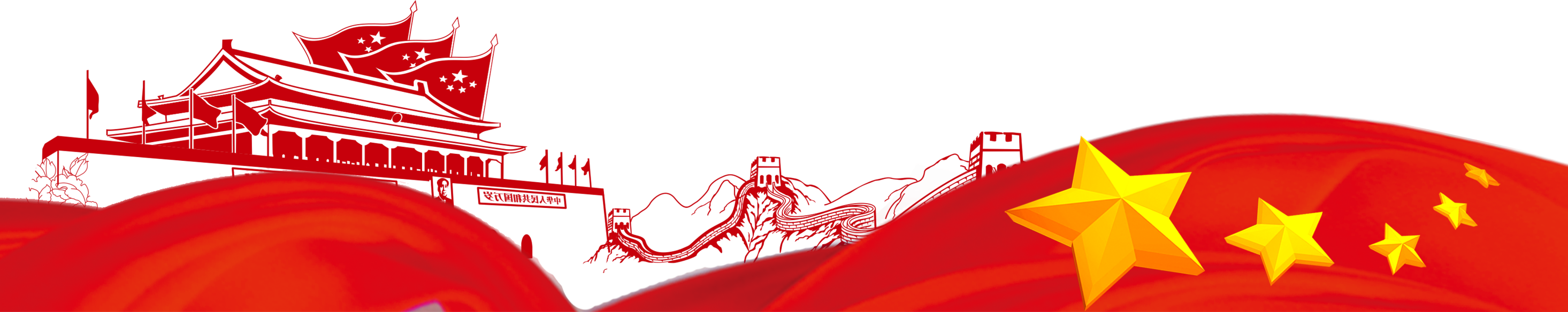 前言
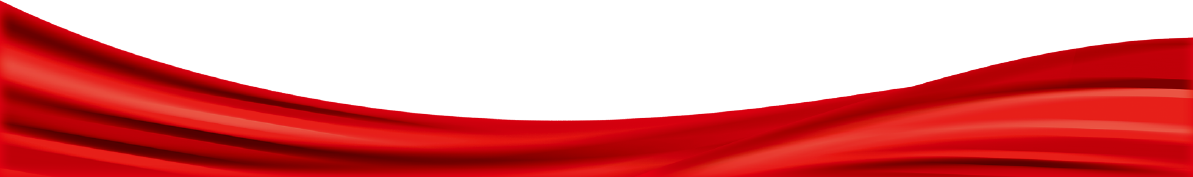 目录
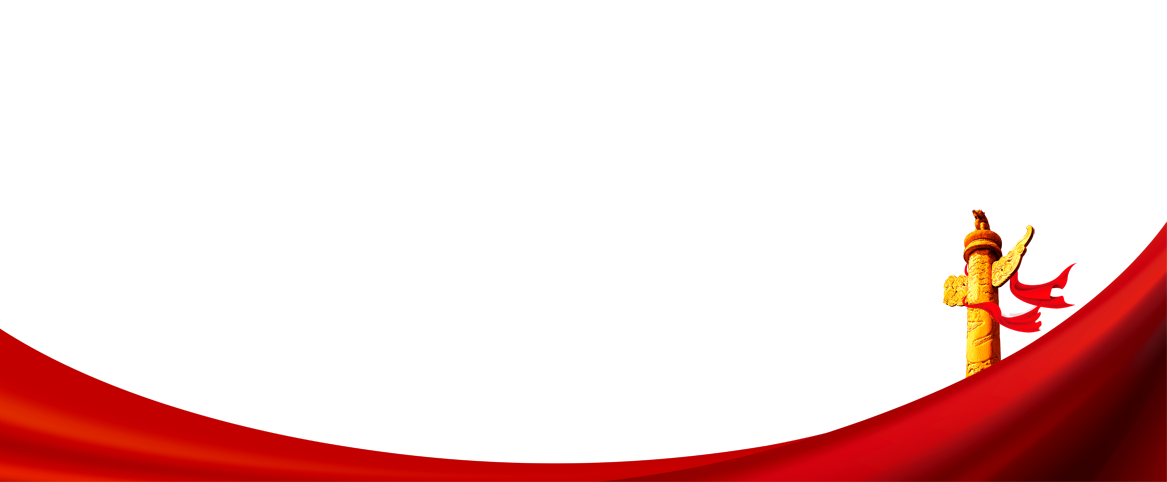 第一章  请输入章节名称
第二章  请输入章节名称
第三章  请输入章节名称
第四章  请输入章节名称
第五章  请输入章节名称
第六章  请输入章节名称
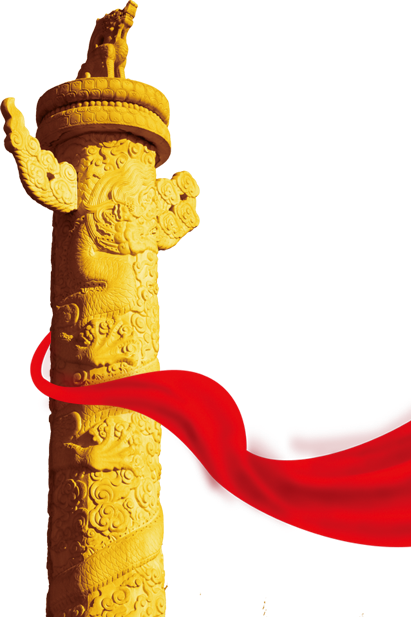 01
请在这里输入章节标题
请在这里输入章节标题
第一节   请在这里输入章节名称
第一节   请在这里输入章节名称
谢 谢 大 家
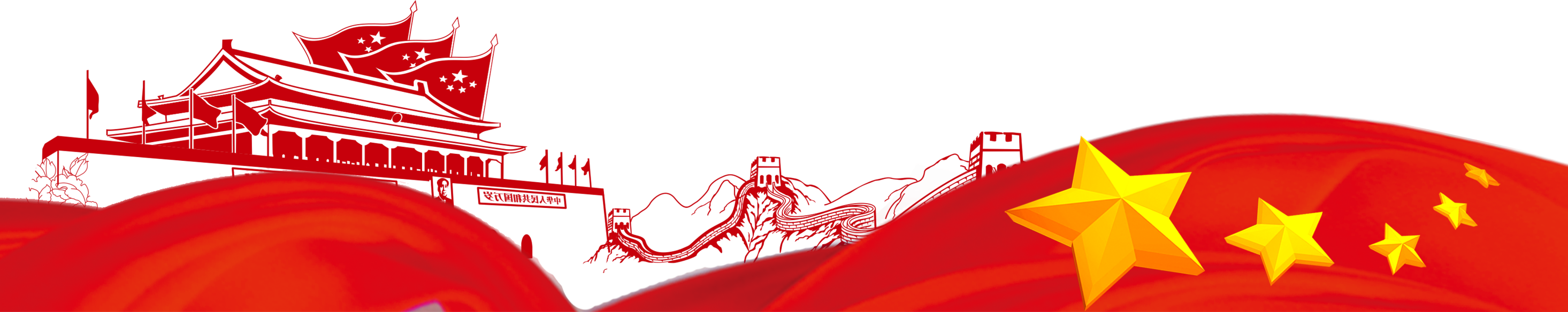